South East Midlands
The Labour Market
January 2024
Introduction
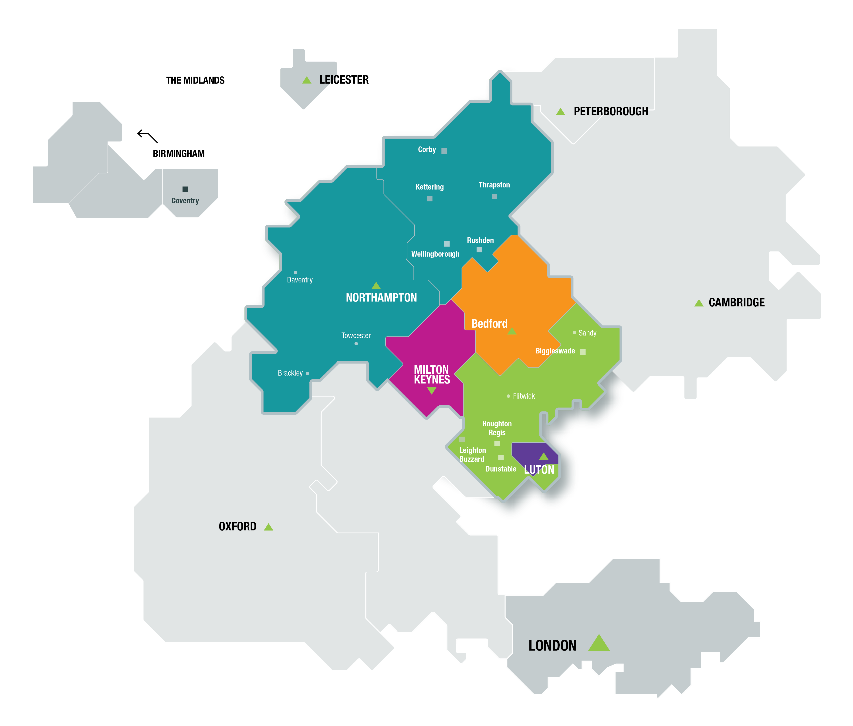 South East Midlands comprises:
Bedfordshire
Luton
Milton Keynes
Northamptonshire
Our role is to help economic growth thrive across the South East Midlands by supporting job creation, a pipeline of talented people and skills development for the future prosperity of the local communities.
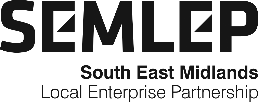 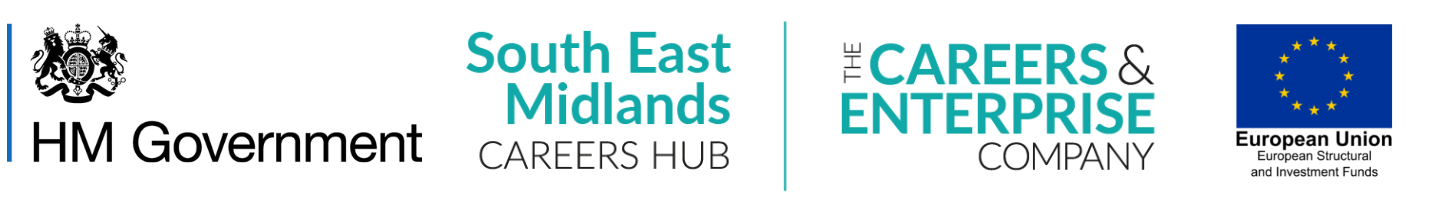 Job Vacancies Trends
Facts

Job vacancies are the highest since the start of 2017

North Northamptonshire highest since 2015
Source: Lightcast
Top occupational groups in demand now
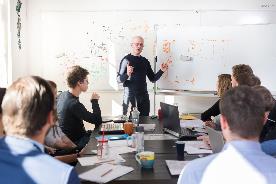 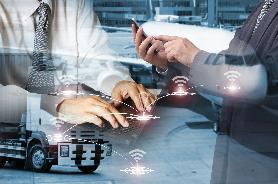 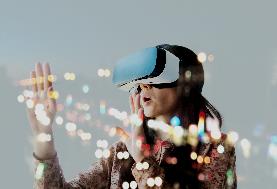 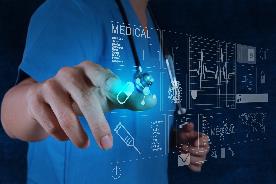 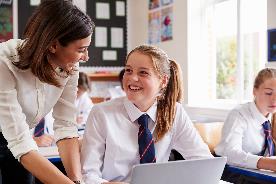 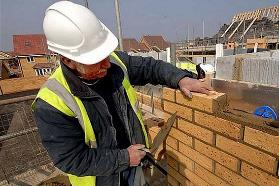 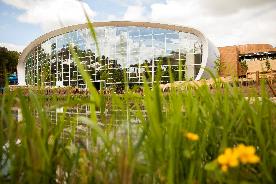 Source: Lightcast
“Employability Skills”
Basic Skills

Literacy 
Numeracy
Spoken English
Basic digital
Attitudes & Behaviours

Detail orientated
Work ethic 
Willingness to learn
Enthusiasm   
Self-motivation
Independent working
Flexibility
Adaptability 
Honesty
Reliability
Politeness
Humility
Empathy
Curiosity
Technical/Vocational Skills

Job specific 
Operations 
Customer service
Sales
Management
Specialist digital skills
Commercial acumen
Financial awareness
Working with hands
Driving
Core Transferable Skills

Communication
Organisation 
Digital literacy
Planning
Problem solving
Creativity/Innovation
Leadership
Time management
Analytical
Teamwork/Collaboration
Resilience
Qualifications and Certification
Source: Local Skills Improvement Plan
Digital Skills
Most requested computer programming languages
Increase in demand for digital literacy
Other digital systems
All sectors show a demand for Microsoft Excel and Outlook
Source: Local Skills Improvement Plan
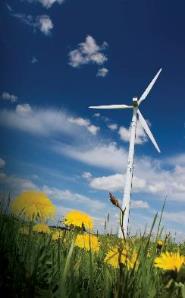 Aerospace/Space
Manufacturing
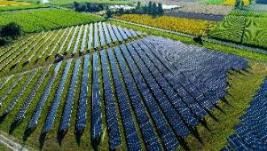 Future Opportunities
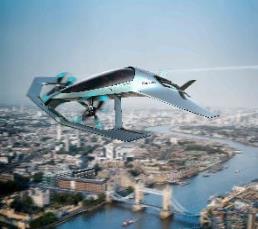 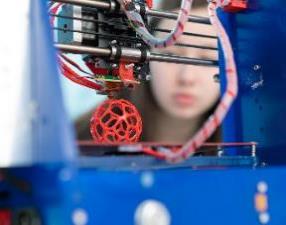 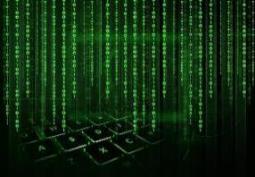 Artificial Intelligence
Internet of Things
5G
Data Science/Analytics
Green Economy 
Net Zero
Sustainability
Intelligent Mobility
Logistics
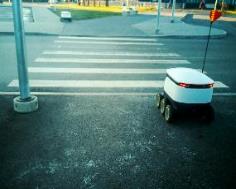 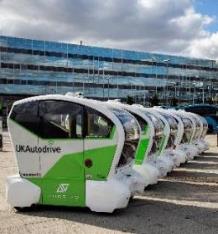 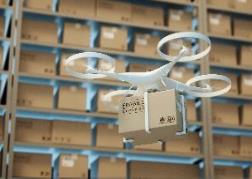 Technology/Automation
Environment
Labour Costs
Aging Population
Digital
Modern Methods of Construction
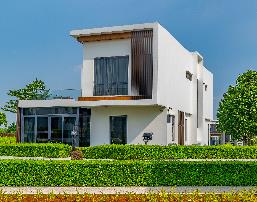 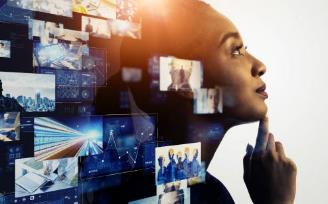 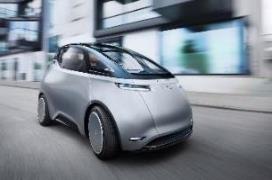 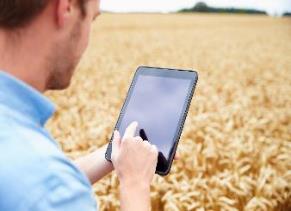 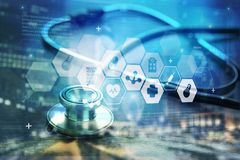 Creative
Non-Carbon Fuelled Transport
Agri-tech
Health and Care
Future opportunities
New Jobs and Changes in Occupation Roles
Automation driven service industries
Digital
Engineering and technology
Education
Health
Care
Net Zero/Green Economy/Sustainability
Scientific research
Engineering and technology
Machine operators/technicians 
Agriculture
Regulatory professionals
Population Serving
Health
Care
Education
Pathways – Routes to Work
Higher
Education
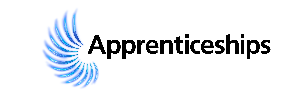 Vocational/
Higher Technical
Employment & Career
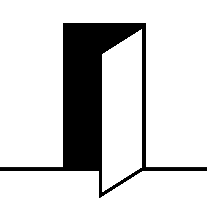 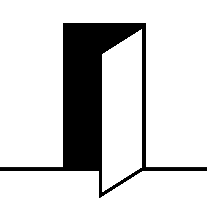 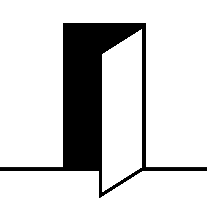 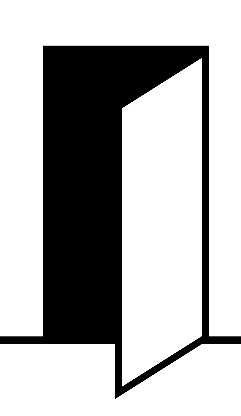 +19
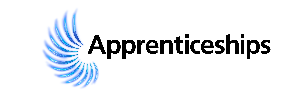 Work Study
Programme
Technical/  T Levels
A Level
Applied Learning
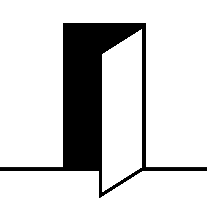 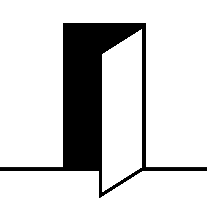 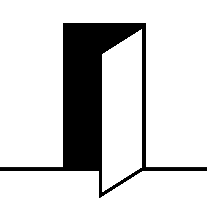 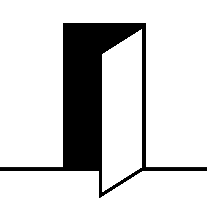 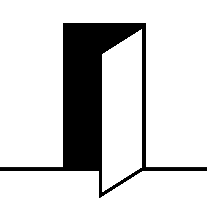 +16
Applied Learning
GCSE
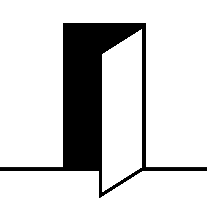 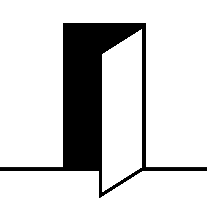 No ‘better’ or ‘worse’ pathway just the relevant route for a career
14-16
Pathways – Innovative Further Education
Northampton College
Moulton College
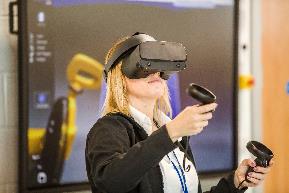 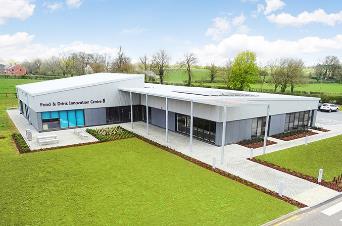 Tresham College
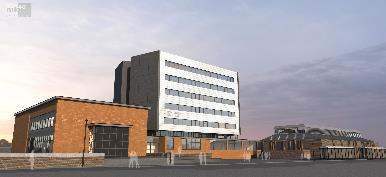 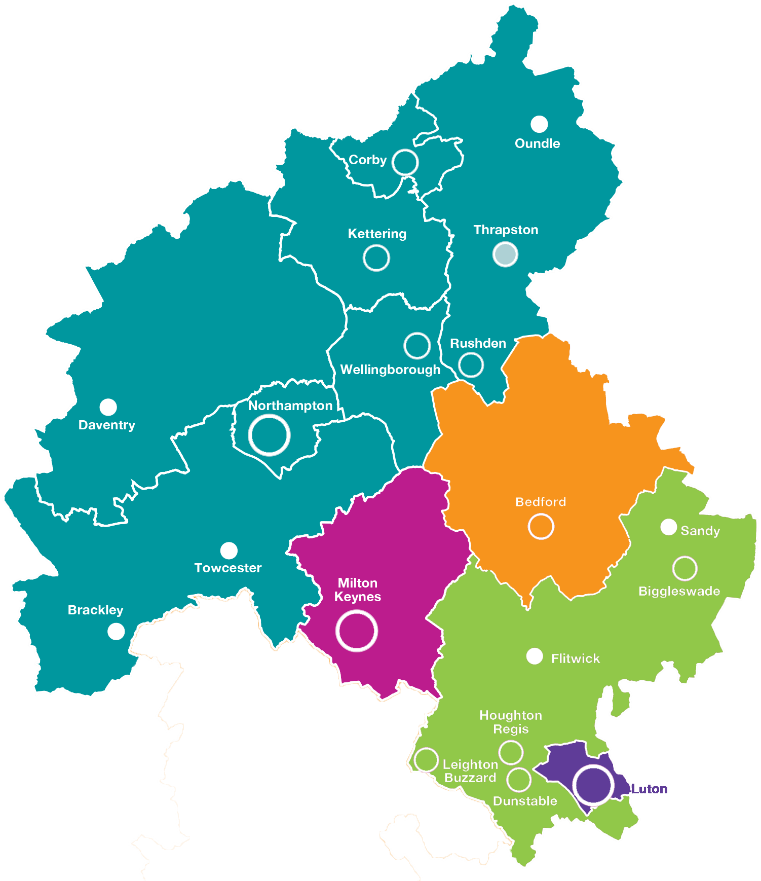 Bedford College
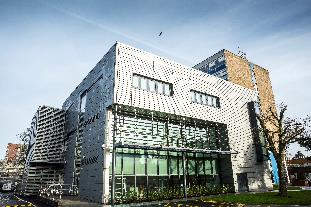 Northampton 
College
Daventry
Campus
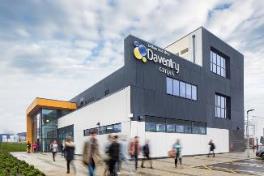 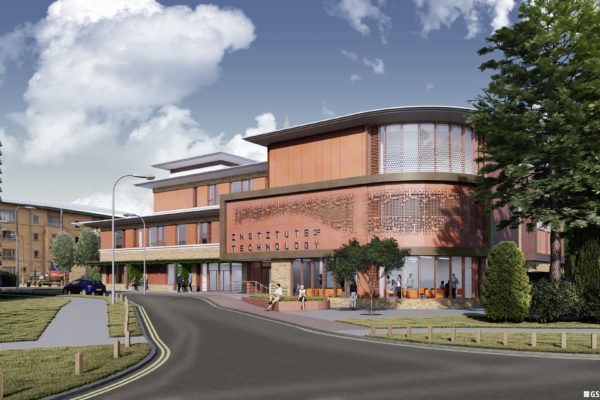 Milton Keynes 
College

The South 
Central 
Institute of 
Technology
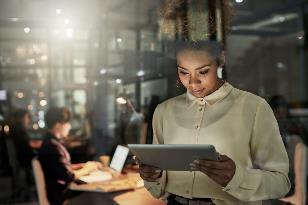 Barnfield College
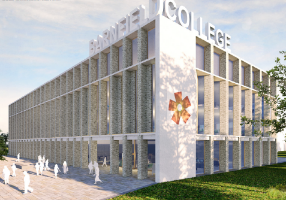 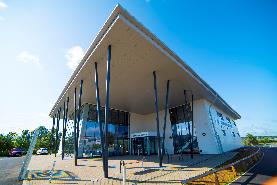 Central Bedfordshire College
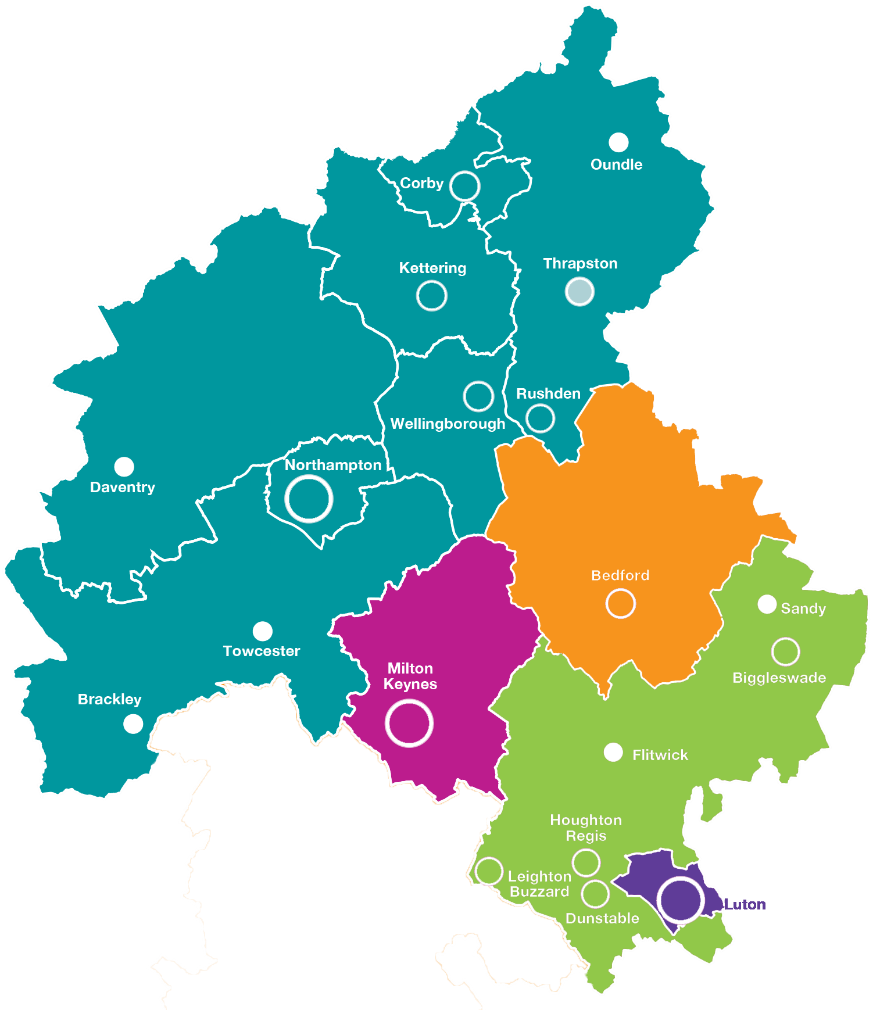 Pathways – Higher Education
University of Northampton
The Open
University
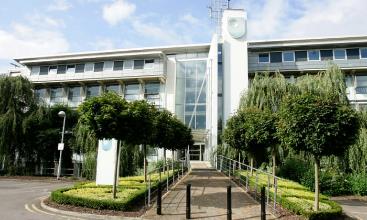 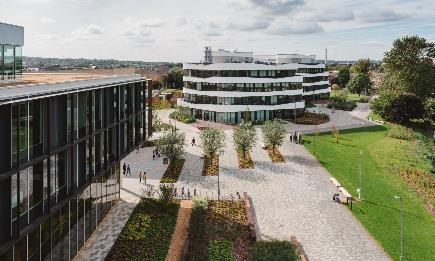 Cranfield
University
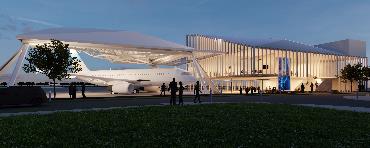 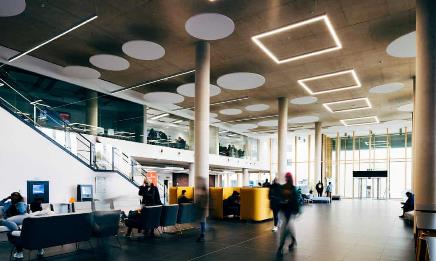 University of Bedfordshire
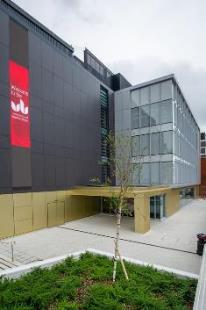 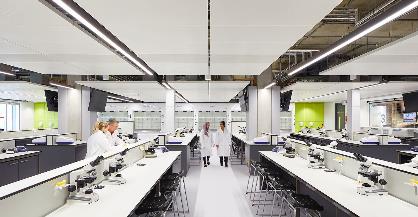 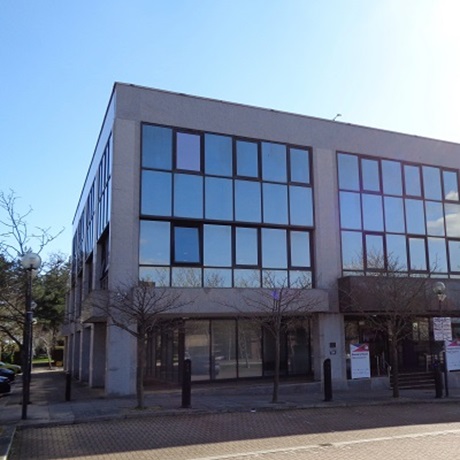 University of 
Buckingham 
Medical School
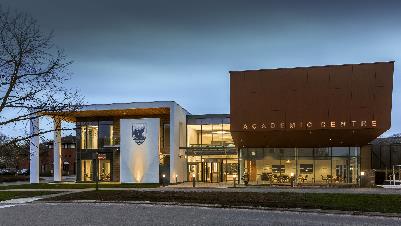 MK:U
Pathways – Other
Independent training providers delivering training provision

Primarily for apprenticeships, traineeships, specialist training or targeted to help particular groups of people
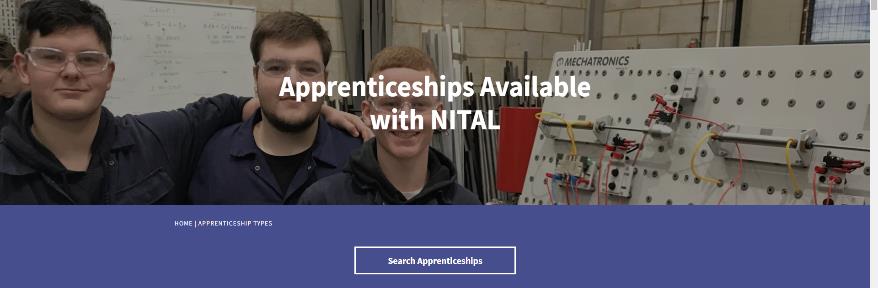 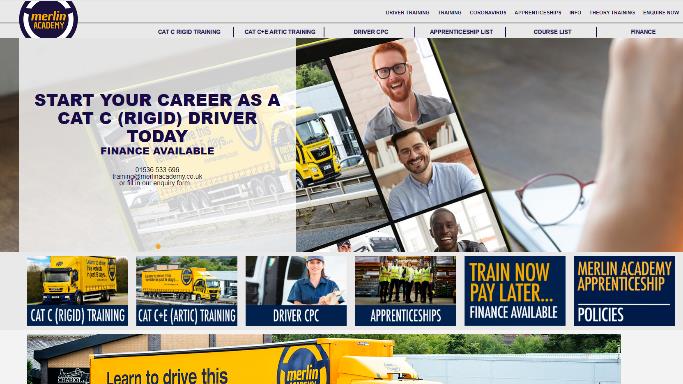 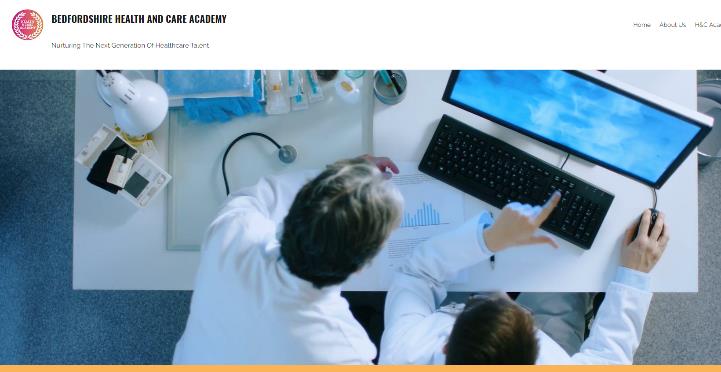 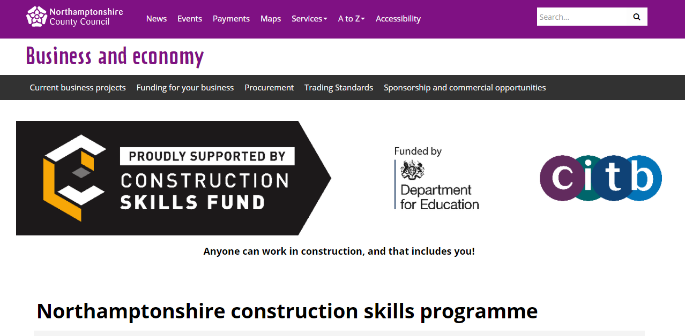 Other Sources of Information
Explore your education and training choices at Skills for Careers – https://www.skillsforcareers.education.gov.uk/pages/young-people 

Explore careers at:
National Careers Service - https://nationalcareers.service.gov.uk/explore-careers
Prospects – Information on jobs, work experience and pathways https://www.prospects.ac.uk/jobs-and-work-experience/job-sectors/

Youth Employment Careers and pathways into work https://www.youthemployment.org.uk/careers-hub/

icould – video and careers information - https://icould.com/explore/categories/job-types/#jobtype

South East Midlands Careers Hub - Careers Advice & Applications
Other Sources of Information
Explore occupational groups with need locally
Engineering - This is Engineering - An introduction to the sector and the opportunities it offers https://www.thisisengineering.org.uk/ 
Construction - GoConstruct, the construction industry guide to careers https://www.goconstruct.org/
Manufacturing - Makeuk, what is it like to work in UK manufacturing -https://www.makeuk.org/insights/blogs/what-is-it-like-to-work-in-uk-manufacturing
Creative Industries - Creative Industries Federation, discover creative careers https://discovercreative.careers/#/
Health - NHS Find Your Career https://www.healthcareers.nhs.uk/FindYourCareer, MK, Bedfordshire, Luton https://work-learn-live-blmk.co.uk/jobs/, Northamptonshire https://bestofbothworlds.uk.net/  
Care - Think Care Careers, Skills for Care https://www.skillsforcare.org.uk/Careers-in-care/Think-Care-Careers.aspx, Logistics and Supply Chain - Transport & Logistics careers - https://generationlogistics.org/
Digital - Digital World - https://www.digitalworld.net/industries-and-jobs
Hospitality (Food and Accommodation) - https://nationalcareers.service.gov.uk/job-categories/hospitality-and-food
More information:
https://www.semlep.com/school-labour-market-information/